Statistické testy v mnohorozměrných technikách: speciální případy
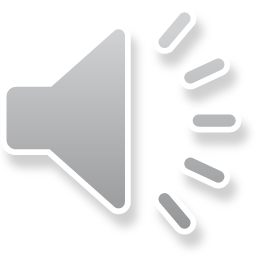 Počet druhů
Nadmořská výška
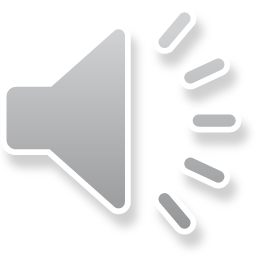 Různý substrát
Nutno randomizovat faktor, který studuju
Nerandomizovat faktor, který nestuduju
Randomizace v blocích
Strata/blocks
Substrát jako kovariáta

Design-based permutations
Počet druhů
Nadmořská výška
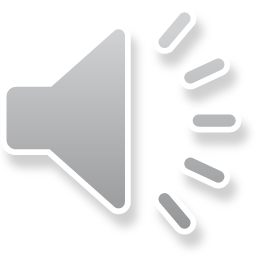 1
2
3
4
5
6
7
8
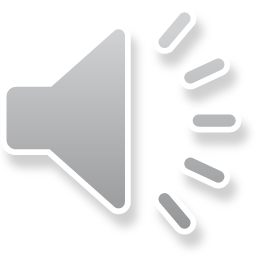 Prostorová autokorelace
Randomizovat vztah nadmořskou výškou
Zachovat souslednost jednotlivých ploch
1
2
3
4
5
6
7
8
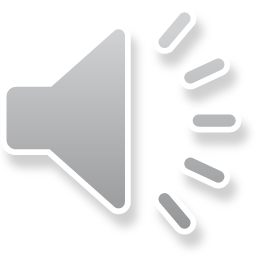 randomizace po transektu
type="series"
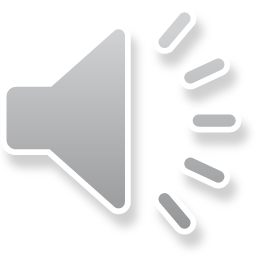 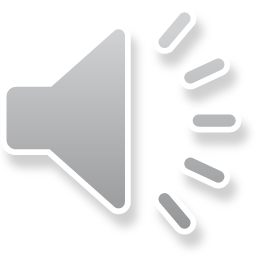 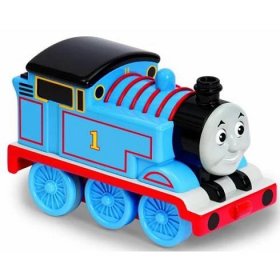 trainsect
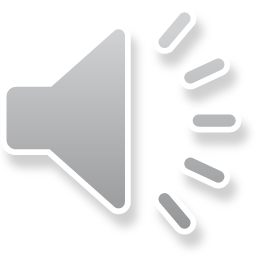 Autokorelovaná data v ploše
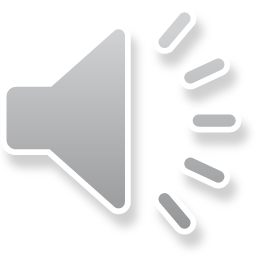 Princip permutací
Princip permutací: je třeba zcela zachovat strukturu dat za předpokladu nulové hypotézy.
Pokud nezachovám strukturu dat (tj. úplně randomisované v situaci, kdy být nemají): jsou příliš liberální, protože ruší víc závislostí než předpokládá nulová H.
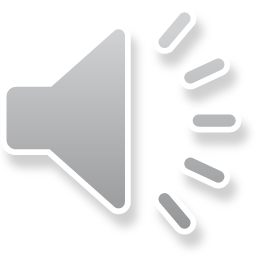 Hierarchická data
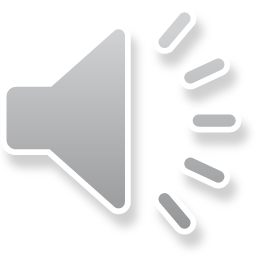 Hierarchická data
LES
LOUKA
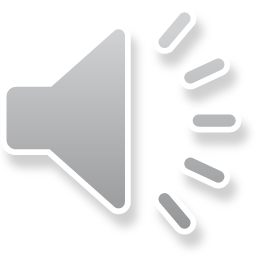 Rozdíl mezi mikrohabitaty
LES
LOUKA
Split-plot randomizace
plots=Plots(strata=rybnik,type="none"),within=Within(type=„free")
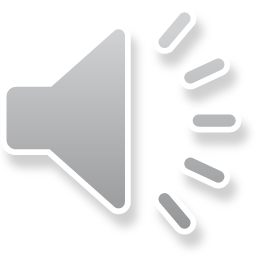 Rozdíl mezi LES/LOUKA
LES
LOUKA
blocks= lokalita, plots=Plots(strata=rybnik,type=„free"),within=Within(type=„none")
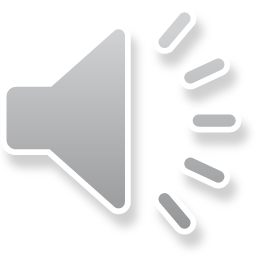 Rozdíl mezi LES/LOUKA
LES
LOUKA
blocks= lokalita, plots=Plots(strata=rybnik,type=„free"),within=Within(type=„none")
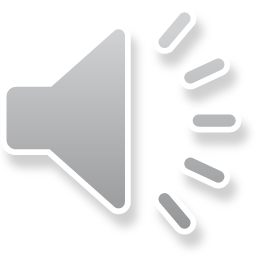 Liší se mikrohabitaty mezi LES/LOUKA
LES
LOUKA
Vše co skládá interakci musí být jako kovariáta
blocks= lokalita, plots=Plots(strata=rybnik,type=„free"),within=Within(type=„free")
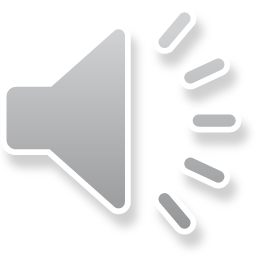 Rozdíl mezi rybníky
LES
LOUKA
blocks= LES/LOUKA, plots=Plots(strata=mikrohabitat,type=„none"),within=Within(type=„free")
Data v čase
ROK 1
ROK 2
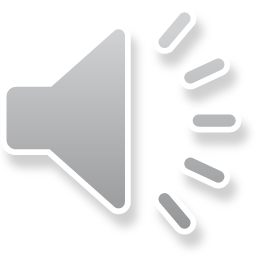 Data v čase
ROK 1
ROK 2
plots=Plots(strata=rybnik*mikrohabitat,type=„none"),within=Within(type=„free/series")
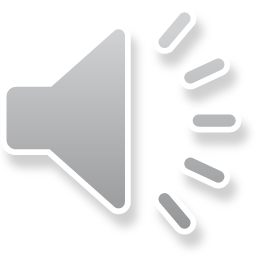 Data z pokusů
Kontrola
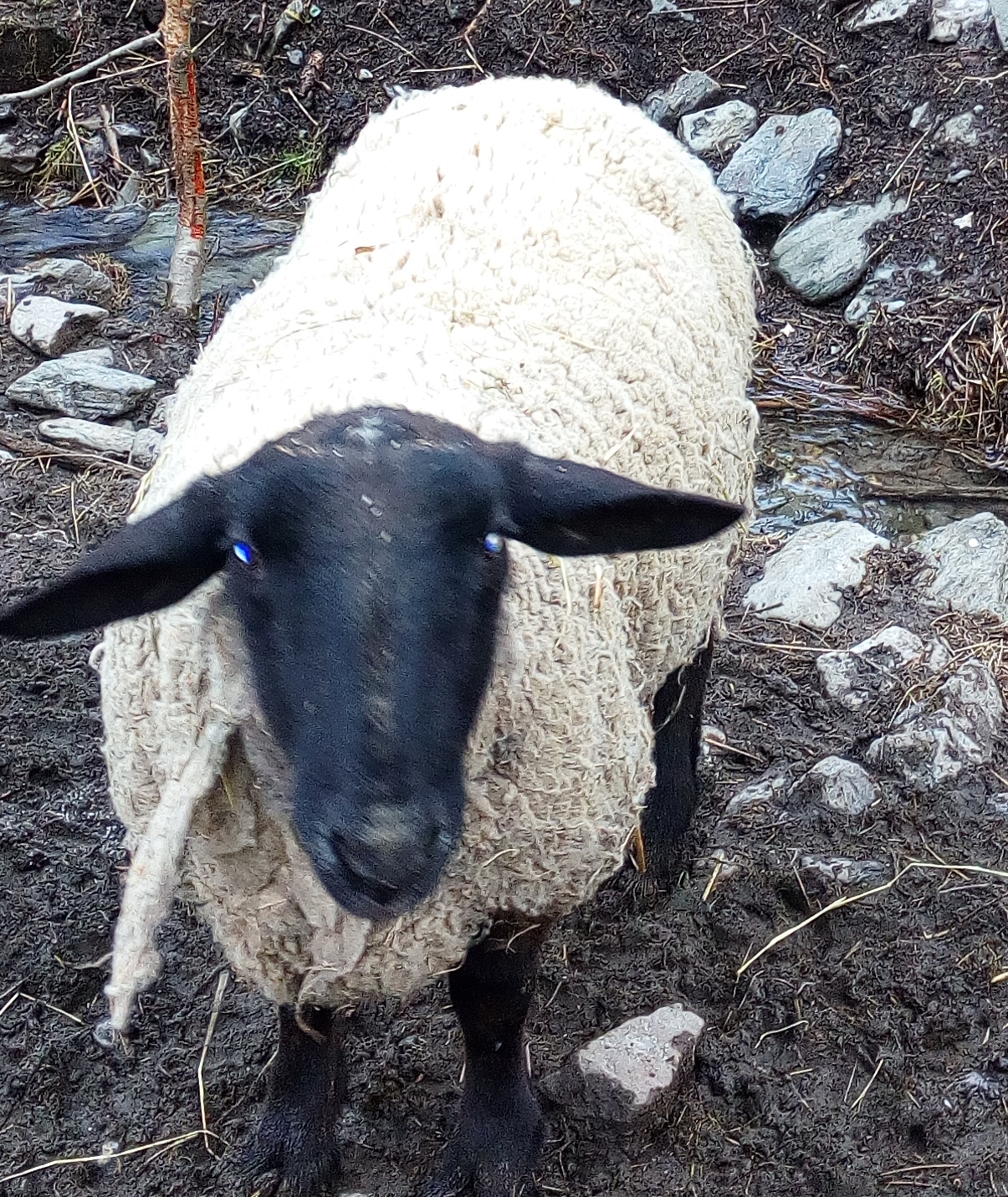 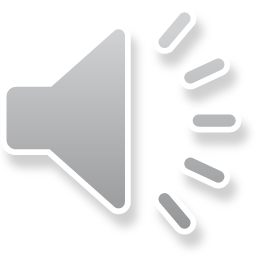 Vliv pastvy
Kontrola
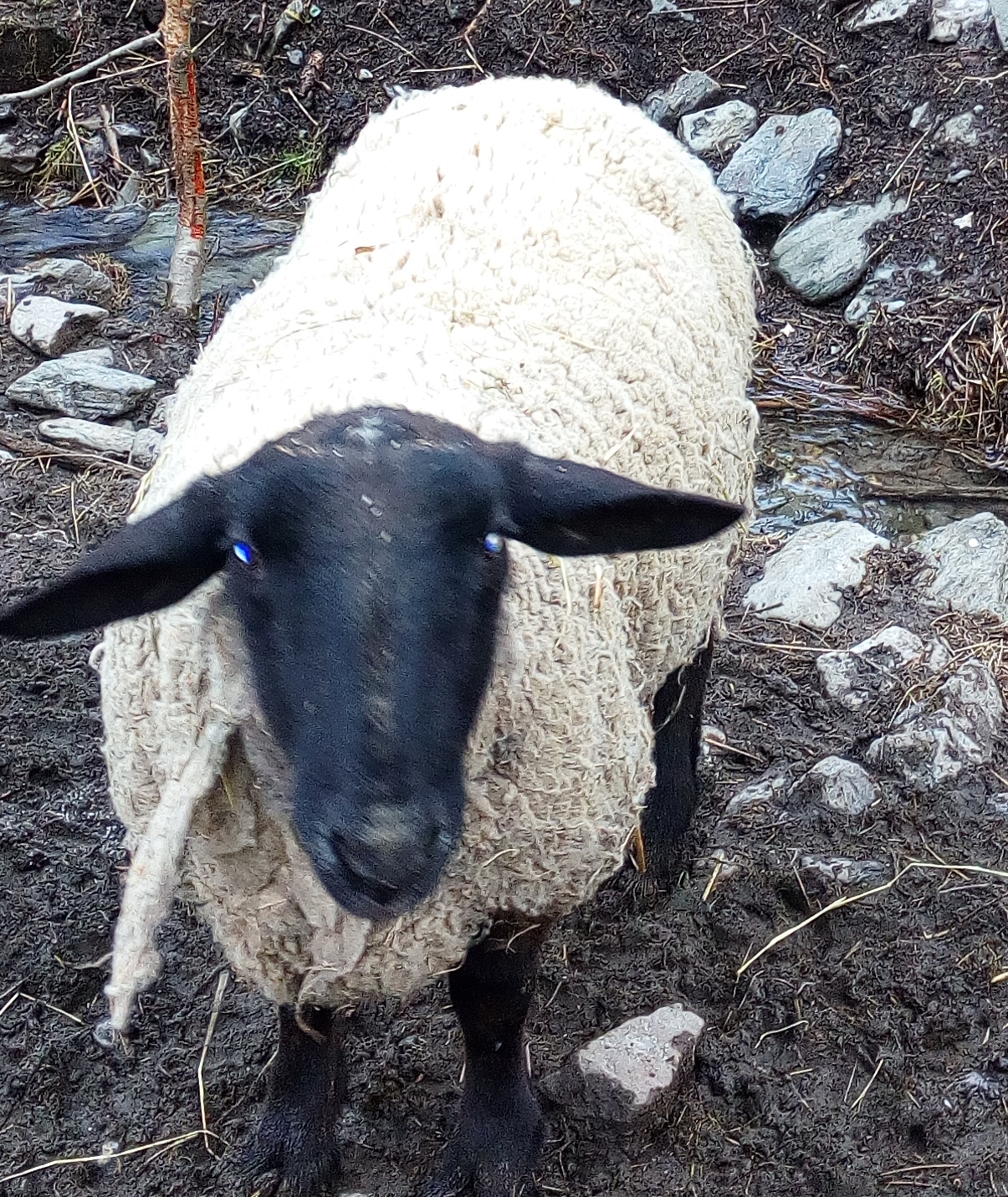 plots=Plots(strata=plots,type=„free")
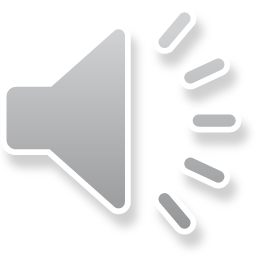 Vliv pastvy s výchozím stavem
Pastva
Čas
Pastva x čas
Počet druhů
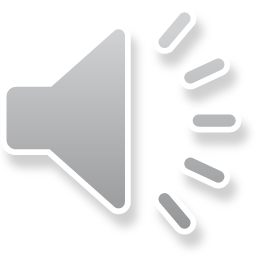 čas
Vliv pastvy s výchozím stavem
Kontrola
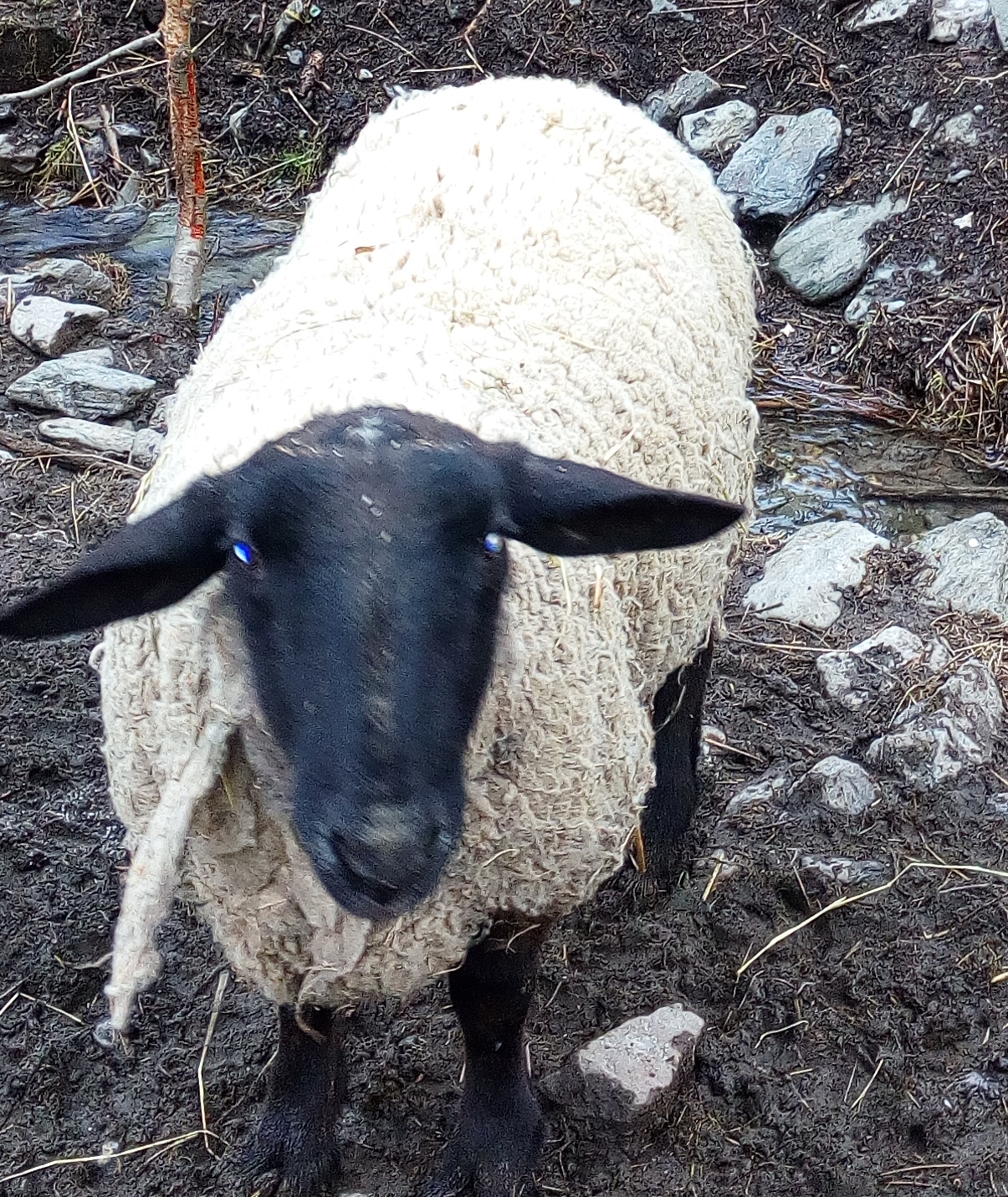 Vše co skládá interakci musí být jako kovariáta, tj. čas a pastva

Plocha jako kovariáta
blocks= blok, plots=Plots(strata=plocha,type=„free"),within=Within(type=„free“/series)
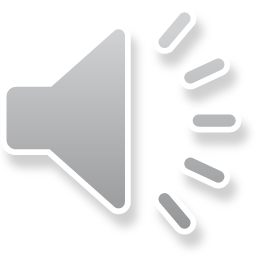 "BACI" designs – before-after control impact
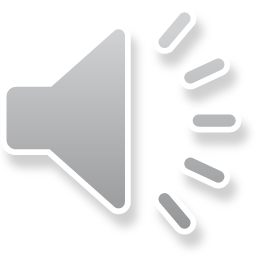 Vliv času
Kontrola
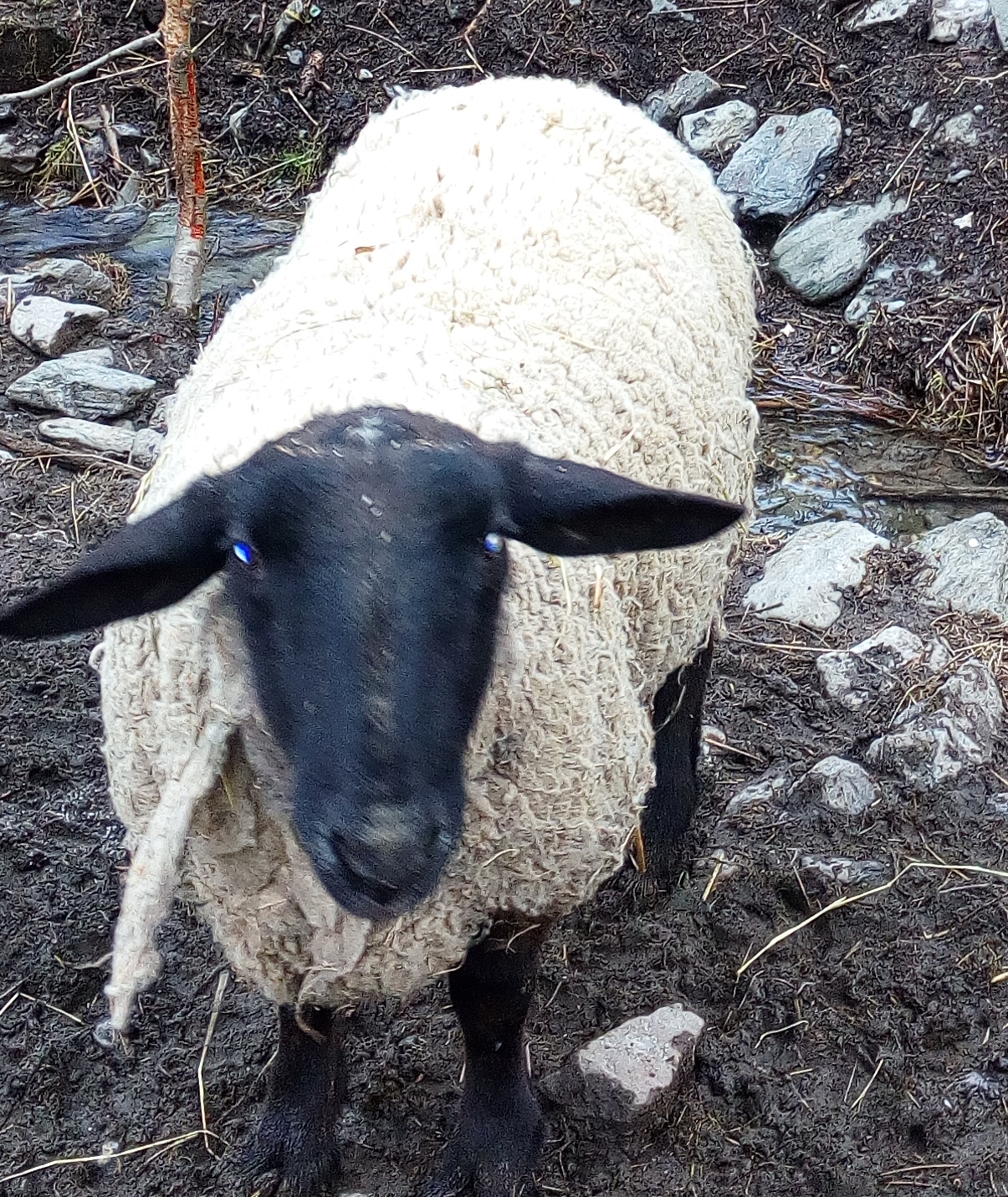 Pastva jako kovariáta

Plocha jako kovariáta
blocks= blok, plots=Plots(strata=plocha,type=„none"),within=Within(type=„free/series")
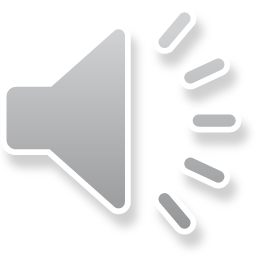 (i) co bude testovaná proměnná prostředí
(ii) co budou kovariáty
(iii) jaký typ randomisace

Pro analogii ANOVA nutno udělat více nezávislých testů
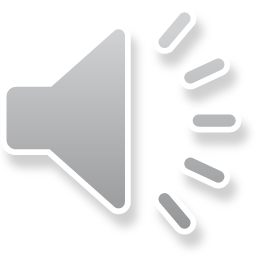